商业计划书
BUSINESS  REPORT
COMPANY     NAME
目   录
项目简介
1
CONCENTS
项目计划
2
市场分析
3
投资回报
4
PART   01
项目简介
BUSINESS    REPORT
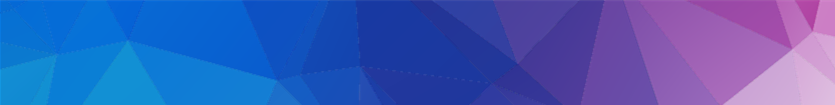 投资亮点
MORE  THEN  TEMPLATE
Click here to add  you to the  center
of the  narrative thought
MORE  THEN  TEMPLATE
Click here to add  you to the  center
of the  narrative thought
MORE  THEN  TEMPLATE
Click here to add  you to the  center
of the  narrative thought
MORE  THEN  TEMPLATE
Click here to add  you to the  center
of the  narrative thought
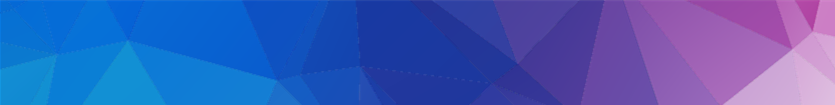 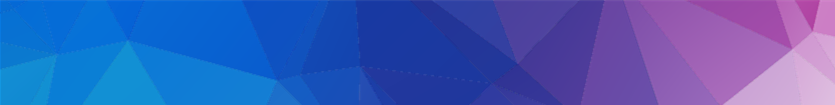 投资亮点
MORE  THAN  TEMPLATE
Click here to add  you to the 
Center of the  narrative thought
TITLE GOSE HERE
MORE  THAN  TEMPLATE
Click here to add  you to the 
Center of the  narrative thought
TITLE GOSE HERE
MORE  THAN  TEMPLATE
Click here to add  you to the 
Center of the  narrative thought
TITLE GOSE HERE
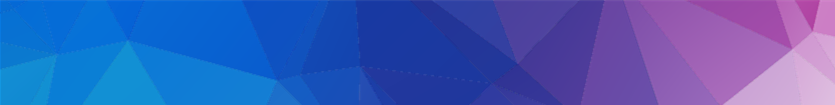 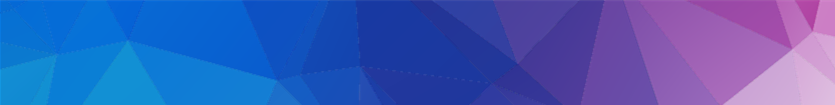 我们的愿景
MORE  THAN  TEMPLATE
Click here to add  you to the Center of the
Narrative  Thought
MORE  THAN  TEMPLATE
Click here to add  you to the Center of the
Narrative  Thought
MORE  THAN  TEMPLATE
Click here to add  you to the Center of the
Narrative  Thought
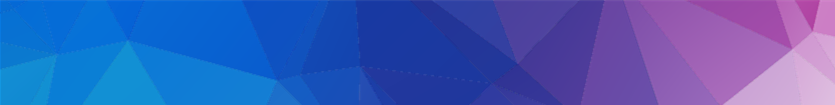 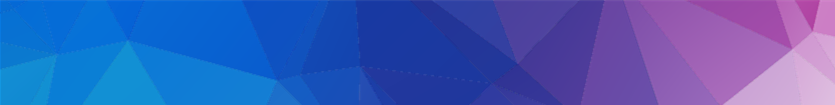 我们的愿景
MORE  THEN  TEMPLATE
Click here to add  you to the  center
of the  narrative thought
MORE  THEN  TEMPLATE
Click here to add  you to the  center
of the  narrative thought
01
03
02
04
MORE  THEN  TEMPLATE
Click here to add  you to the  center
of the  narrative thought
MORE  THEN  TEMPLATE
Click here to add  you to the  center
of the  narrative thought
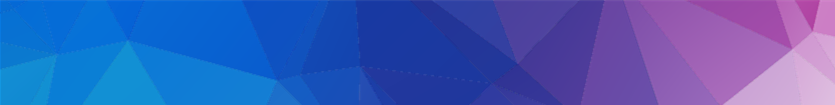 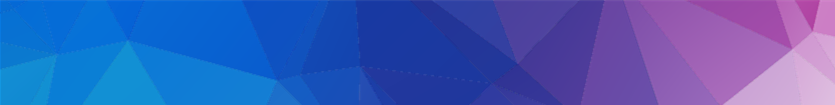 公司业务
MORE  THEN  TEMPLATE


Click here to add  you to the  center
of the  narrative thought
MORE  THEN  TEMPLATE


Click here to add  you to the  center
of the  narrative thought
MORE  THEN  TEMPLATE


Click here to add  you to the  center
of the  narrative thought
MORE  THEN  TEMPLATE


Click here to add  you to the  center
of the  narrative thought
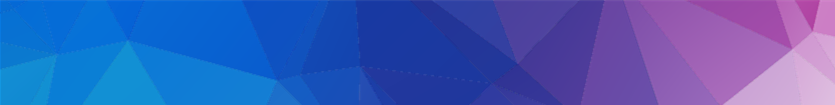 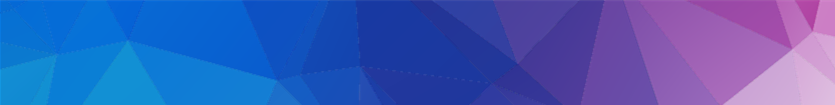 公司业务
MORE  THEN  
     TEMPLATE
Click here to add  you 
To  the  center of the 
narrative thought
MORE  THEN  
     TEMPLATE
Click here to add  you 
To  the  center of the 
narrative thought
MORE  THEN  
     TEMPLATE
Click here to add  you 
To  the  center of the 
narrative thought
MORE  THEN  
     TEMPLATE
Click here to add  you 
To  the  center of the 
narrative thought
01
02
03
04
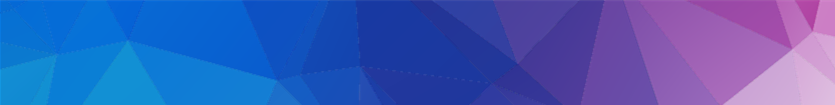 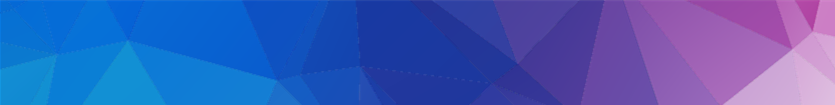 我们的团队
MORE  THEN  TEMPLATE
Click here to add  you to the  center
of the  narrative thought
MORE  THEN  TEMPLATE
Click here to add  you to the  center
of the  narrative thought
MORE  THEN  TEMPLATE
Click here to add  you to the  center
of the  narrative thought
MORE  THEN  TEMPLATE
Click here to add  you to the  center
of the  narrative thought
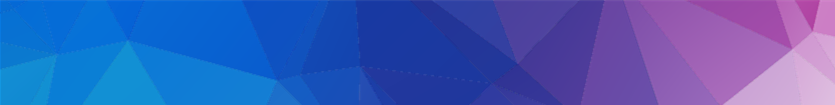 PART   02
项目计划
BUSINESS    REPORT
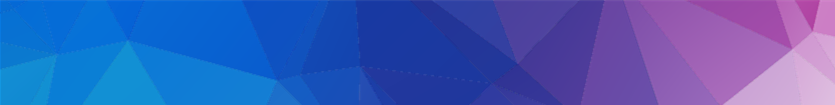 商业模式
MORE  THAN  TEMPLATE
Click here to add  you to the Center of the  
narrative thought
01
MORE  THAN  TEMPLATE
Click here to add  you to the Center of the  
narrative thought
MORE  THAN  TEMPLATE
Click here to add  you to the Center of the  
narrative thought
05
02
04
03
MORE  THAN  TEMPLATE
Click here to add  you to the Center of the  
narrative thought
MORE  THAN  TEMPLATE
Click here to add  you to the Center of the  
narrative thought
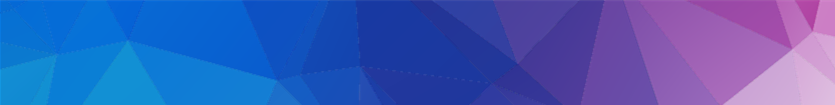 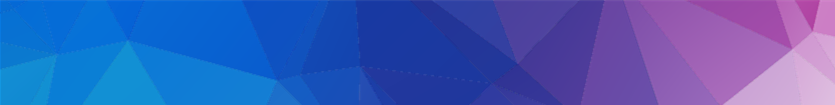 商业模式
MORE  THEN  TEMPLATE
Click here to add  you to the  center
of the  narrative thought
01
02
MORE  THEN  TEMPLATE
Click here to add  you to the  center
of the  narrative thought
03
04
MORE  THEN  TEMPLATE
Click here to add  you to the  center
of the  narrative thought
MORE  THEN  TEMPLATE
Click here to add  you to the  center
of the  narrative thought
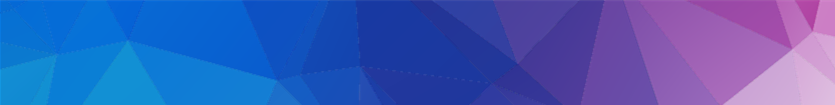 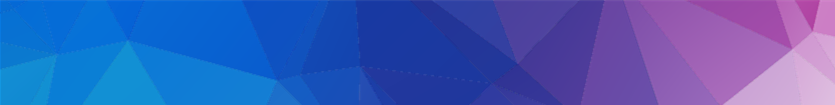 竞争对手分析
MORE  THEN  
     TEMPLATE
MORE  THEN  
     TEMPLATE
MORE  THEN  
     TEMPLATE
MORE  THEN  
     TEMPLATE
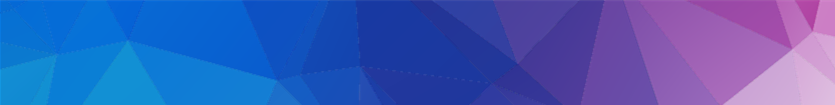 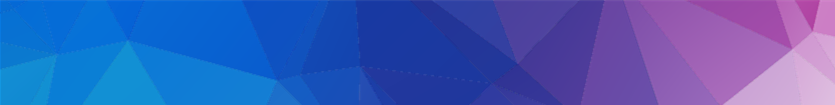 竞争优势
MORE  THAN  TEMPLATE
Click here to add  you to the Center of the  
narrative thought Click here to add  you to 
the Center of the  narrative thought
MORE  THAN  TEMPLATE
Click here to add  you to the Center of the  
narrative thought Click here to add  you to 
the Center of the  narrative thought
01
03
04
02
MORE  THAN  TEMPLATE
Click here to add  you to the Center of the  
narrative thought Click here to add  you to 
the Center of the  narrative thought
MORE  THAN  TEMPLATE
Click here to add  you to the Center of the  
narrative thought Click here to add  you to 
the Center of the  narrative thought
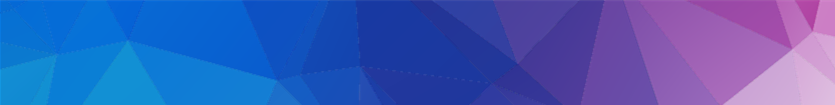 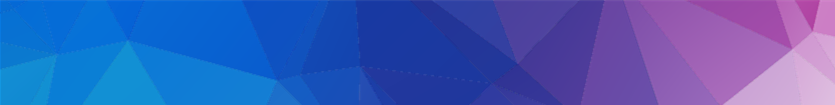 竞争优势
MORE  THAN  TEMPLATE
Click here to add  you to the 
Center of the  narrative thought
MORE  THAN  TEMPLATE
Click here to add  you to the 
Center of the  narrative thought
MORE  THAN  TEMPLATE
Click here to add  you to the 
Center of the  narrative thought
MORE  THAN  TEMPLATE
Click here to add  you to the 
Center of the  narrative thought
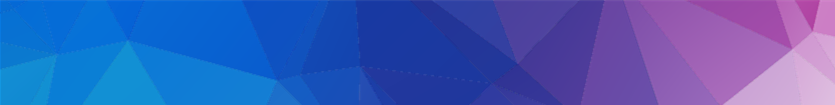 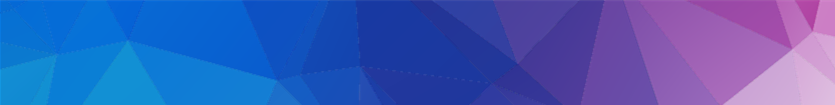 发展规划
MORE  THEN  TEMPLATE
Click here to add  you to the  center
of the  narrative thought
2013
MORE  THEN  TEMPLATE
Click here to add  you to the  center
of the  narrative thought
2014
MORE  THEN  TEMPLATE
Click here to add  you to the  center
of the  narrative thought
2015
MORE  THEN  TEMPLATE
Click here to add  you to the  center
of the  narrative thought
2016
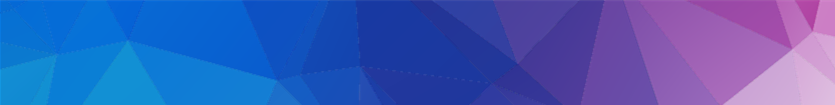 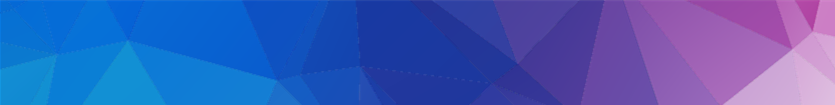 发展规划
MORE  THEN  TEMPLATE
Click here to add  you to the  center
of the  narrative thought
01
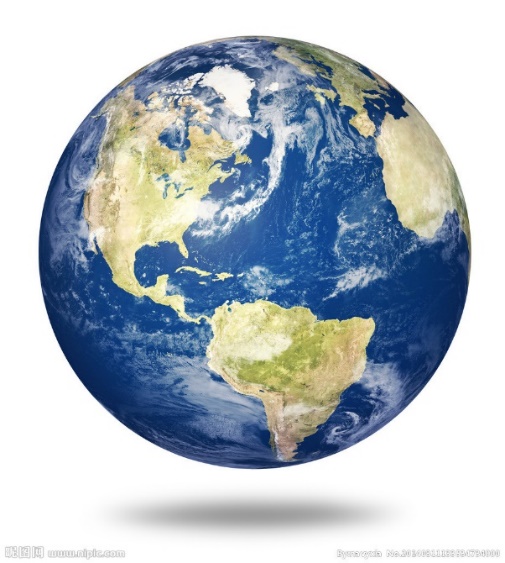 03
MORE  THEN  TEMPLATE
Click here to add  you to the  center
of the  narrative thought
MORE  THEN  TEMPLATE
Click here to add  you to the  center
of the  narrative thought
02
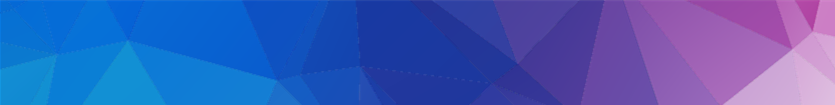 PART   03
市场分析
BUSINESS    REPORT
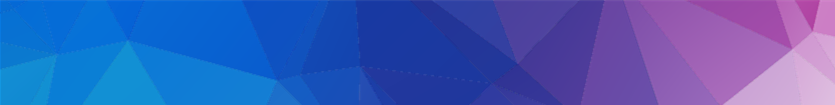 市场分析
379
84%
67%
1,258
MORE  THEN  
      TEMPLATE
Click here to add  you 
To  the  center of the 
narrative thought
Click here to add  you
To  the  center of the 
 narrative thought
MORE  THEN  
      TEMPLATE
Click here to add  you 
To  the  center of the 
narrative thought
Click here to add  you
To  the  center of the 
 narrative thought
MORE  THEN  
      TEMPLATE
Click here to add  you 
To  the  center of the 
narrative thought
Click here to add  you
To  the  center of the 
 narrative thought
MORE  THEN  
      TEMPLATE
Click here to add  you 
To  the  center of the 
narrative thought
Click here to add  you
To  the  center of the 
 narrative thought
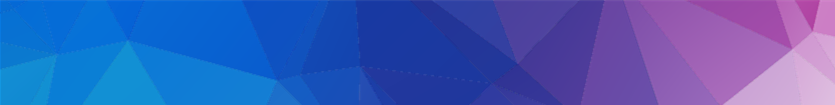 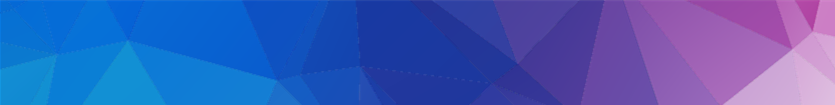 市场分析
68%
77%
59%
45%
TITLE   HERE
TITLE   HERE
TITLE   HERE
TITLE   HERE
Click here to add  you
To the  center of the 
narrative thought
Click here to add  you
To the  center of the 
narrative thought
Click here to add  you
To the  center of the 
narrative thought
Click here to add  you
To the  center of the 
narrative thought
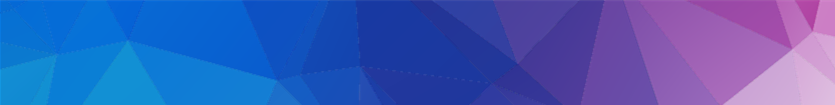 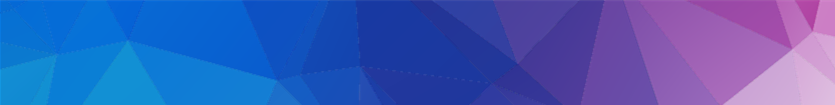 市场分析
3,200
MORE  THEN  TEMPLATE
Click here to add  you to the  center
of the  narrative thought
4,000
2,600
MORE  THEN  TEMPLATE
Click here to add  you to the  center
of the  narrative thought
MORE  THEN  TEMPLATE
Click here to add  you to the  center
of the  narrative thought
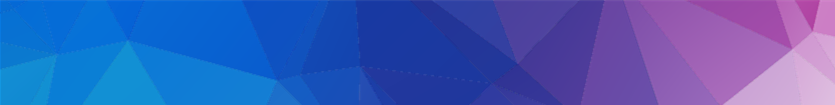 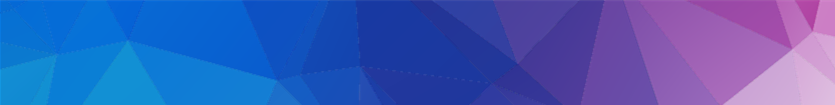 市场分析
78%
1,359
TEMPLATE
TEMPLATE
TEMPLATE
TEMPLATE
35%
267
Click here to add  you to the  center of the  narrative thought Click here to
add   you to the center of the  narrative thought  Click here to add  you to
the center of the  narrative thought

Click here to add  you to the  center of the  narrative thought Click here to
add   you to the center of the  narrative thought  Click here to add  you to
the center of the  narrative thought
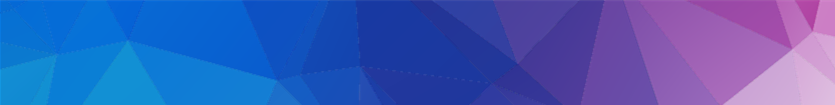 PART   04
投资回报
BUSINESS    REPORT
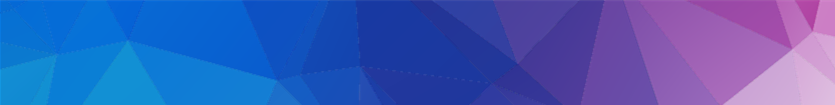 未来目标
KEY WORD
KEY WORD
KEY WORD
KEY WORD
MORE  THAN  TEMPLATE
Click here to add  you to the Center of the  
narrative thought
MORE  THAN  TEMPLATE
Click here to add  you to the Center of the  
narrative thought
MORE  THAN  TEMPLATE
Click here to add  you to the Center of the  
narrative thought
MORE  THAN  TEMPLATE
Click here to add  you to the Center of the  
narrative thought
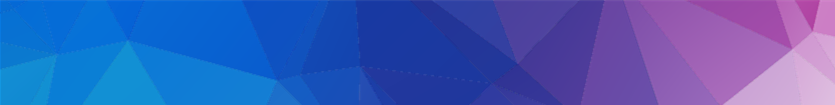 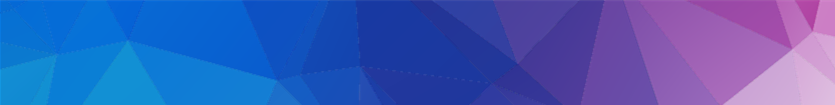 未来目标
MORE  THEN 
      TEMPLATE
Click here to add  you to the  
center  of the  narrative 
thought Click here  to add 
you to the  center  of the 
narrative thought
MORE  THEN 
      TEMPLATE
Click here to add  you to the  
center  of the  narrative 
thought Click here  to add 
you to the  center  of the 
narrative thought
MORE  THEN 
      TEMPLATE
Click here to add  you to the  
center  of the  narrative 
thought Click here  to add 
you to the  center  of the 
narrative thought
MORE  THEN 
      TEMPLATE
Click here to add  you to the  
center  of the  narrative 
thought Click here  to add 
you to the  center  of the 
narrative thought
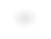 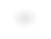 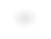 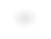 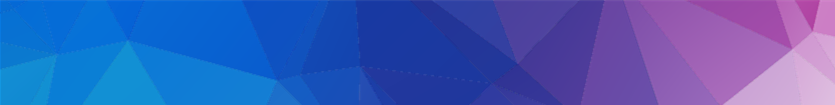 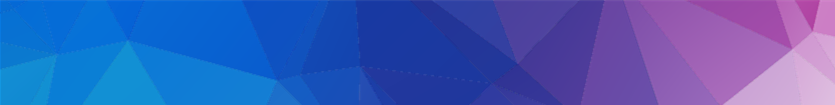 财务预测
12.3W
77%
82%
MORE  THAN  TEMPLATE
Click here to add  you to the Center
of the   narrative thought
MORE  THAN  TEMPLATE
Click here to add  you to the Center
of the   narrative thought
MORE  THAN  TEMPLATE
Click here to add  you to the Center
of the   narrative thought
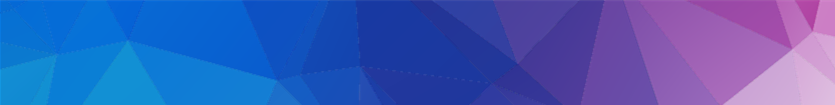 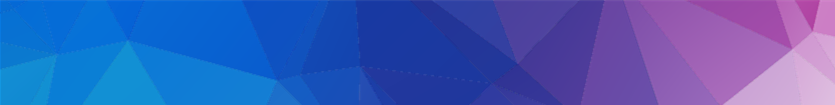 融资需求
MORE  THAN  TEMPLATE
Click here to add  you to the Center of the  
narrative thought
MORE  THAN  TEMPLATE
Click here to add  you to the Center of the  
narrative thought
MORE  THAN  TEMPLATE
Click here to add  you to the Center of the  
narrative thought
MORE  THAN  TEMPLATE
Click here to add  you to the Center of the  
narrative thought
MORE  THAN  TEMPLATE
Click here to add  you to the Center of the  
narrative thought
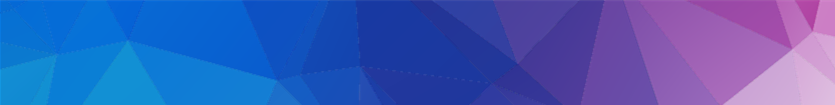 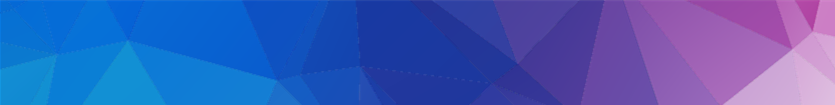 融资需求
MORE  THEN  TEMPLATE
Click here to add  you to the  center
of the  narrative thought
MORE  THEN  TEMPLATE
Click here to add  you to the  center
of the  narrative thought
TEMPLATE
TEMPLATE
TEMPLATE
TEMPLATE
MORE  THEN  TEMPLATE
Click here to add  you to the  center
of the  narrative thought
MORE  THEN  TEMPLATE
Click here to add  you to the  center
of the  narrative thought
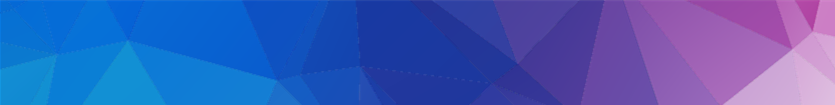 感谢聆听
BUSINESS  REPORT
COMPANY     NAME